ONTWIKKELING VAN Film en tv
Massa media , Commercie, Vermaak, Radio en TV
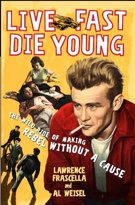 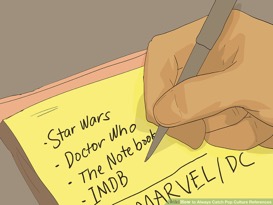 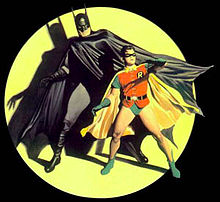 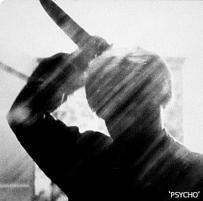 1. Ontwikkeling vd film jaren ‘50 -‘60
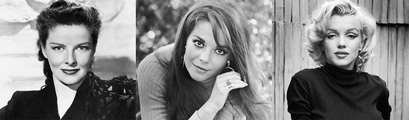 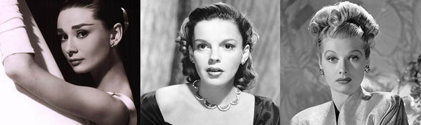 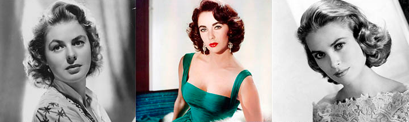 GOLDEN AGE OF HOLLYWOOD
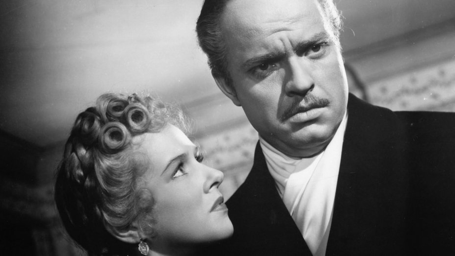 Vanaf jaren ‘30 - jaren ’50: Gouden Tijdperk

Filmmaatschappijen
Distributiesysteem
Studio system
Production code
Filmster contractueel verbonden aan studio

Vanaf 1948 mochten studio’s geen theaters mochten hebben waar ze alleen hun eigen films lieten zien of waarin alleen acteurs met exclusieve contracten speelden: einde van de ‘Golden Age’.

Film: Citizen Kane (1941): de film was vernieuwend in vele opzichten: verhaalstructuur, montage, maar ook het gebruik van grime: wordt als beste film aller tijden beschouwd. 

https://www.youtube.com/watch?v=tzhb3U2cONs
[Speaker Notes: Van 1927 tot ca. 1948 bepaalde het Hollywood filmstudie systeem welke films in het land getoond konden en mochten worden. 

Vijf grote Hollywood studio’s bezaten grandtheaters, waar zij alleen films lieten zien die geproduceerd waren door hun studio’s en gespeeld door acteurs die bij hun onder contract stonden. 

Steracteurs hadden hierdoor weinig keus en moesten wel contracten sluiten bij deze studio’s tijdens deze gouden periode.]
jaren ‘50-’60
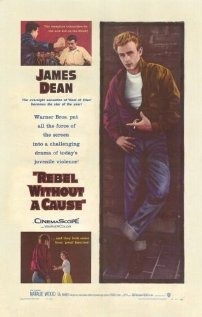 Opkomst nieuwe genres in de film: ENGAGEMENT + VERMAAK

ENGAGEMENT: 
Thema: jeugd in opstand tegen de moraal van de ouders.
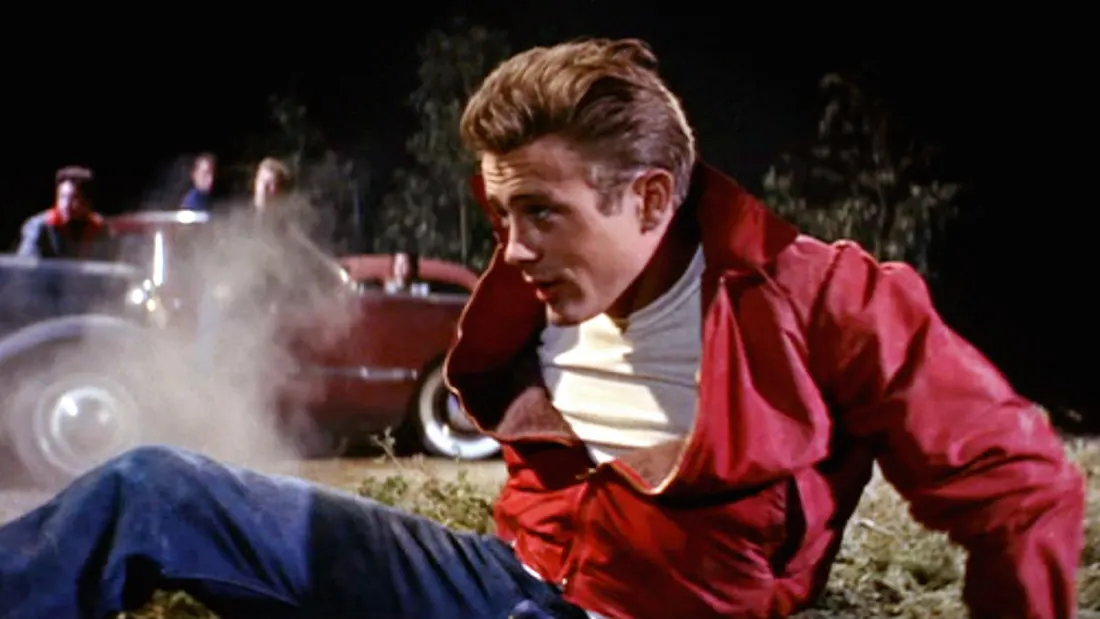 Voorbeeld
James Dean, Rebel without a cause (1955): jongere zonder doel.

https://www.youtube.com/watch?v=wXRgAXU1-T4

https://www.youtube.com/watch?v=OqGDruqXV5g
jaren ‘50-’60
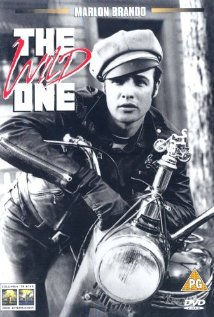 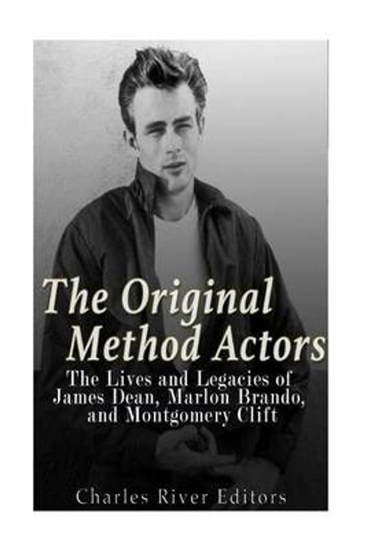 Ander voorbeeld
Marlon Brando: the wild onde (1953)

https://www.youtube.com/watch?v=yCENBce_dls

Method acting:
Konstantin Stanislavski: 1936, lesmethode voor acteurs: verheven door Amerikaanse acteurs tot 'The Method’ : 

Je zo volkomen mogelijk in leven in de persoon die je speelt.  Door gebruik te maken van eigen emoties en ervaringen met als doel de uitvoering zo levensecht mogelijk te laten zijn. 

Voorbeelden:
https://muziek-en-film.infonu.nl/filmsterren/110827-acteurs-die-method-acting-gebruiken.html
Hitchcock: suspence
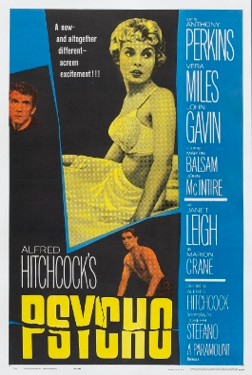 VERMAAK: 

Suspence:
Hierbij gaat het om de suggestie van spanning.

Voorbeeld
Hitchcock (The Master of Suspence), Psycho (1960)

Production code (Hollywood) wordt losgelaten:
Vrouw naakt onder de douche
Hoofpersoon wordt halverweg de film vermoord: inbreuk op logische verhaallijn

Douche scene: suspence
https://www.youtube.com/watch?v=0WtDmbr9xyY
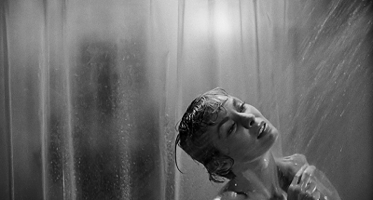 [Speaker Notes: 'De' moord uit de filmgeschiedenis is 45 seconden lang vanuit zeventig verschillende camerastandpunten gedraaid. En eigenlijk valt er niets te zien. De meeste mensen zwéren achteraf dieprood bloed het doucheputje te hebben zien instromen, maar Psycho werd in zwart-wit gemaakt: u kijkt naar chocoladesiroop.]
2. PostmodernISME vanaf jaren ‘70
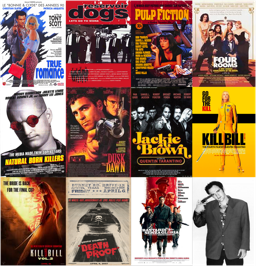 PostmodernE film
Vanaf 1970:
Films bestaan uit: combinaties van kenmerken, van verschillende stijlen of stromingen (Eclecticisme). Vaak zijn de werken opvallend extreem, radicaal, hypermodern en geromantiseerd. Het postmodernisme is een reactie op het Modernisme. 

Veel uitgebrachte films vallen vandaag de dag allemaal wel binnen het postmodernisme. Dit komt, omdat het postmodernisme een groot aantal variërende eigenschappen heeft.Enkele van deze eigenschappen zijn: Ironie, zelfreflectie, copy pastiche, intertekstualiteit, 
meta fictie, temporal distortion, hyper realiteit, faction, magisch realisme en deelname.
Star wars
Star Wars = 
Pop cultuur =
Postmodern


Iedereen kon 15 sec. claimen. 

Maakbaarheid, 
Fandom.
Star Wars Referenties
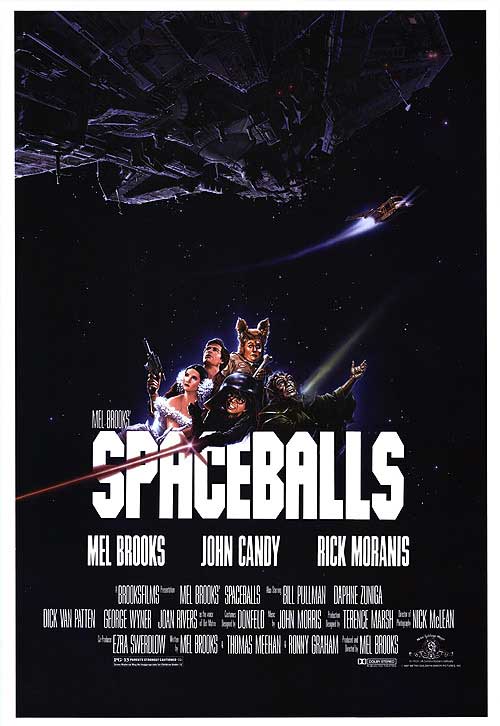 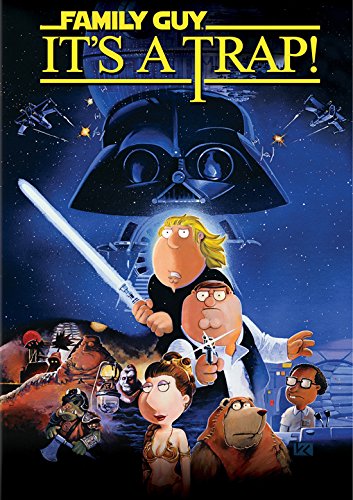 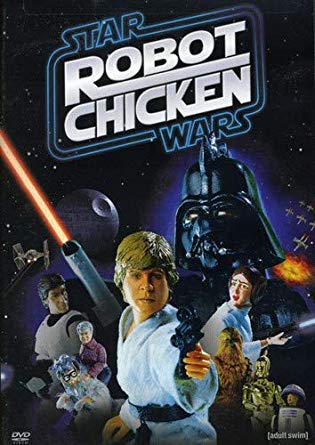 Quentin Tarantino
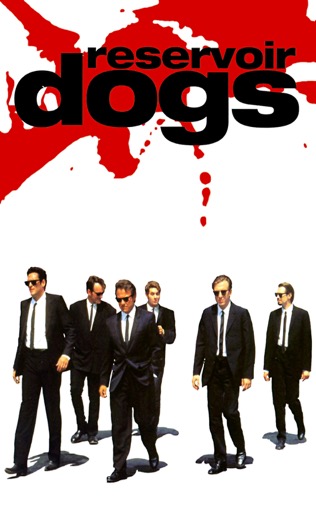 Film: Reservoir dogs (1992)

Trailer
https://www.youtube.com/watch?v=vayksn4Y93A

Inspiratiebronnen: stijlcitaten uit de massacultuur
- Actiefilm
- Klassiek drama
- Hypergeweldadig: https://www.youtube.com/watch?v=736CcdvsR0g
- Nadruk op dialogen
Stijlcitaten tarantino
Kenmerkend voor het werk van Tarantino zijn de talloze verwijzingen naar andere films. (In Pulp Fiction zegt Samuel L Jackson dat hij de wereld wil gaan zien, net als in de film Kung Fu)
Een dansje van John Travolta uit Grease/Saturday Night Fever wordt gebruikt in Pulp Fiction.
Gebruik van bestaande muziek in zijn films (lied van George Baker: little green bag ) 
Muziek en filmbeelden staan los van elkaar
Tarantino heeft zelf vaak een bijrol in zijn films
De verhaallijn is niet chronologisch, veel gebruik van flash backs.
Gebruik van verschillende filmgenres door elkaar: b.v. combi van western met film over slavernij.
Gebeurtenissen die niet in dezelfde tijd plaats vinden worden met elkaar gecombineerd: de Klu Klux Klan in een westernfilm
Veel overdreven geweld scenes, waardoor het gewelddadige effect verdwijnt.
Geweld wordt daardoor vermaak
Gebruik van voorwerpen uit een andere tijd (beugelflesje van Grolsch bier in Django Unchained )
The Matrix
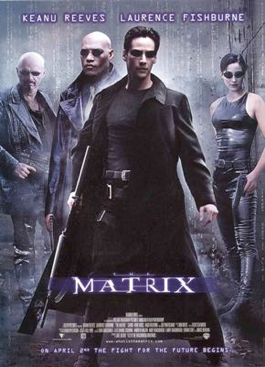 Science fiction (1999): 
conflict echte wereld en schijnwereld
Computertechnieken
Virtual reality

Baudrillard (filosoof): Hyperrealiteit
Een realiteit gevormd door beelden die we zelf hebben gemaakt. Heeft niets meer met de werkelijkheid te maken.

Afkomstig uit simulacrumtheorie: Een simulacrum is een kopie zonder origineel, het is dus niet meer te linken aan iets origineels, iets echts.
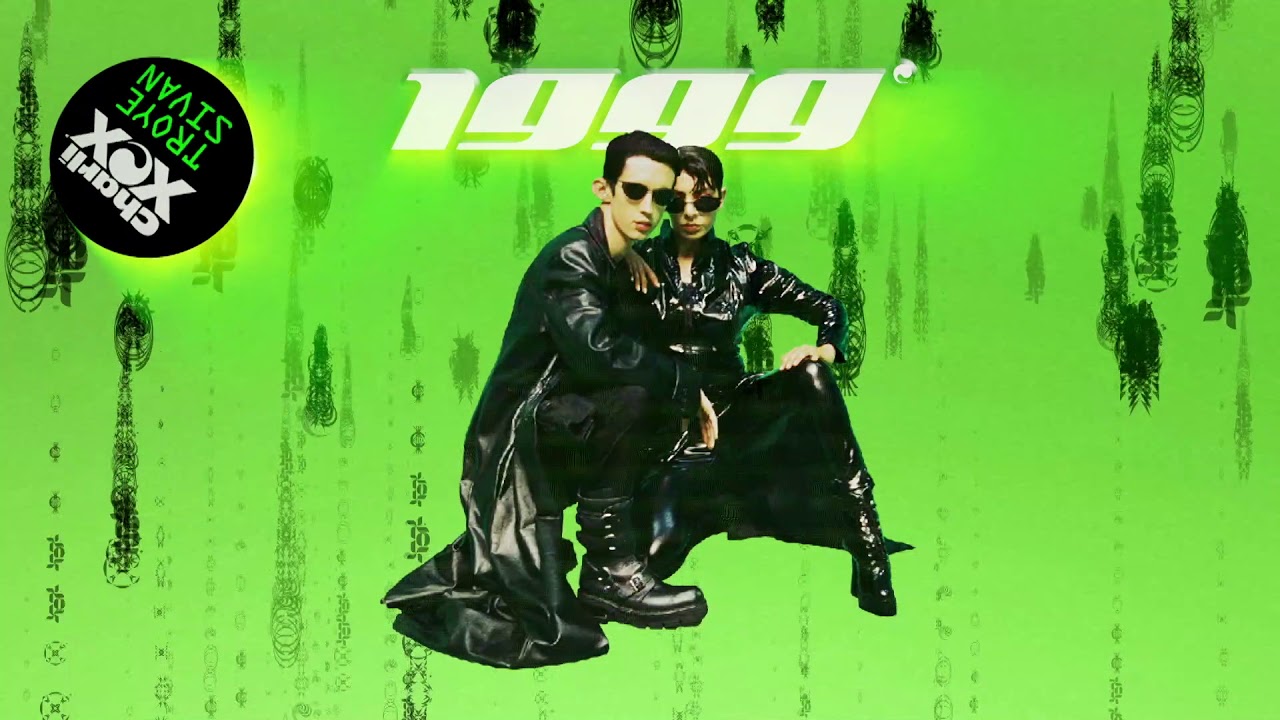 SCOTT PILGRIM
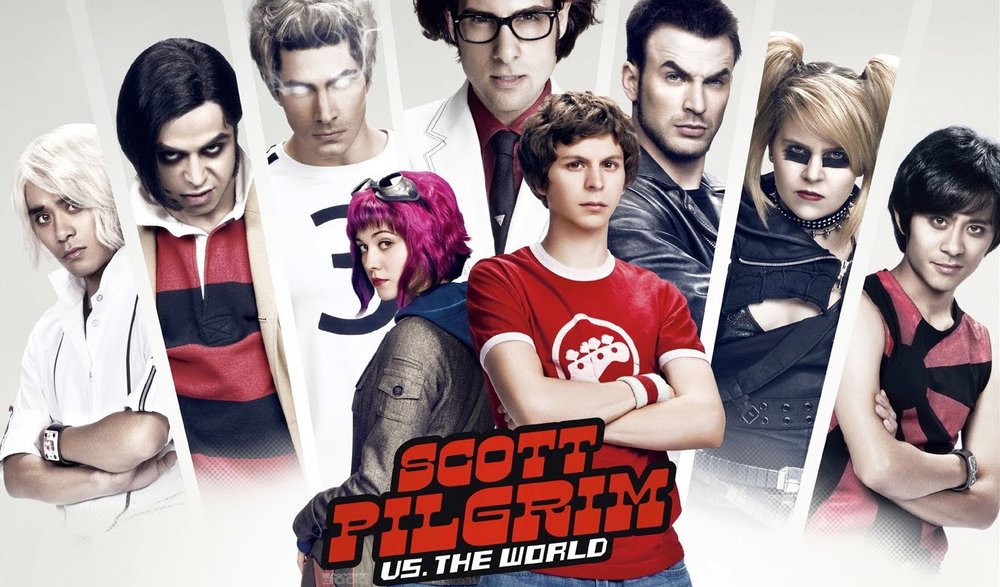 Scott Pilgrim vs. The World (2010)
De film experimenteert met het integreren van de grondelementen van:
Game (zelda), 
Televisie, 
Strip 
Film.
3. GLOBALISERING
India: BOLLYWOOD
Kenmerken:
Combinatie van film, zang en dans (Musicalstijl)
Taal is Hindi
- Liefdesverhaal met overspel en moord: romantische 
komedie
- Happy end
Publiek: over de hele wereld
Grootste/productiefste filmindustrie van de wereld

klassiek voorbeeld:
https://www.youtube.com/watch?v=0r6bOMOczn0 
Modern voorbeeld Anjabee:
https://www.youtube.com/watch?v=OQVgSaSHXgY
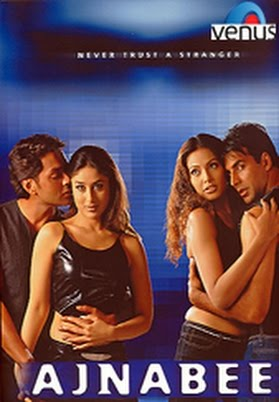 IGGY AZALEA - BOUNCE
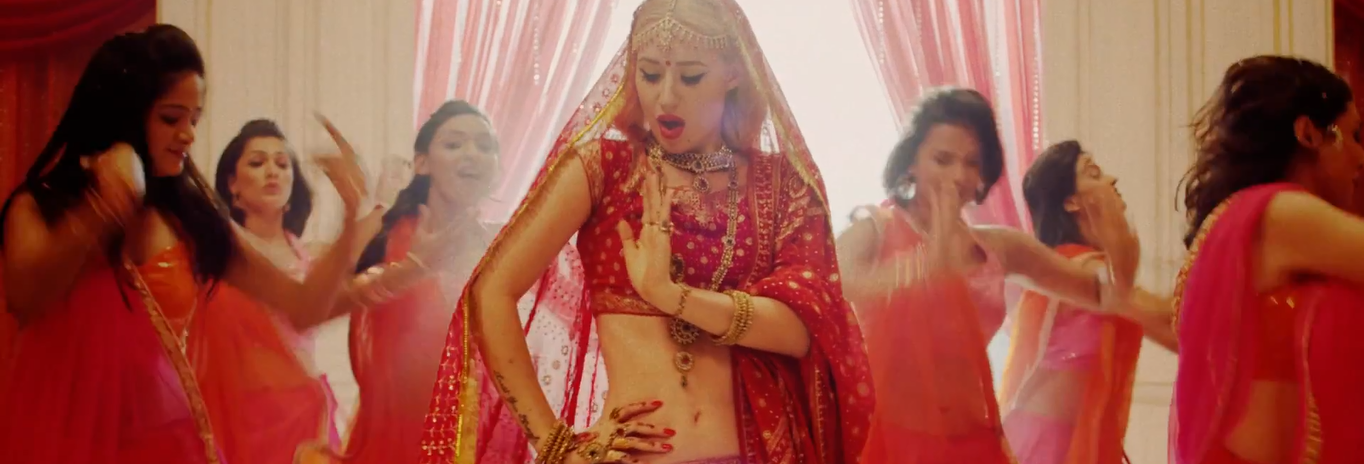 IGGY AZALEA - BOUNCE
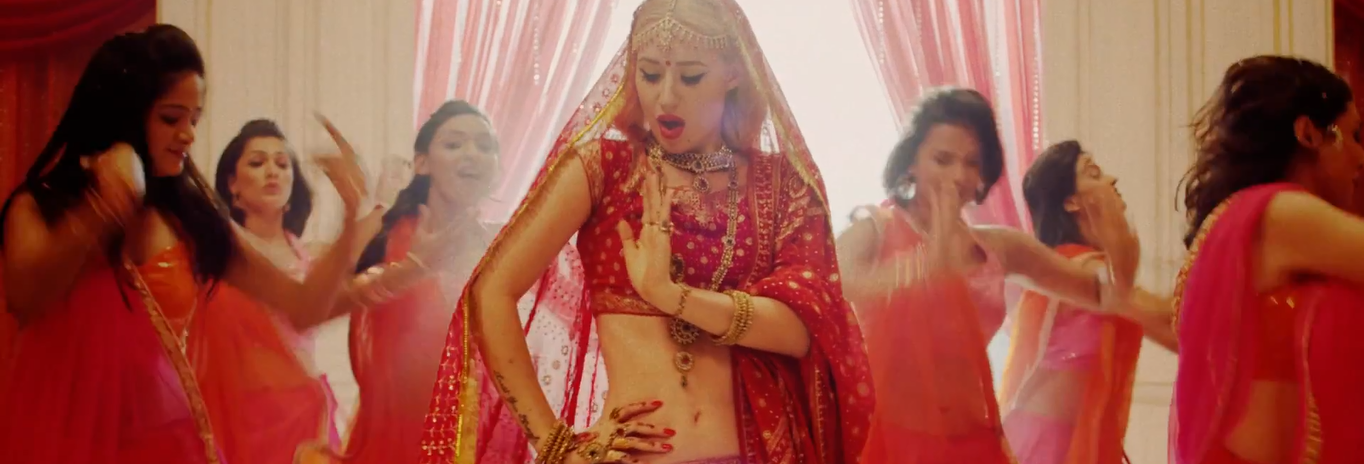 Cultural appropriation of postmodern?
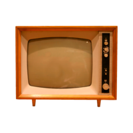 2. Ontwikkeling tv
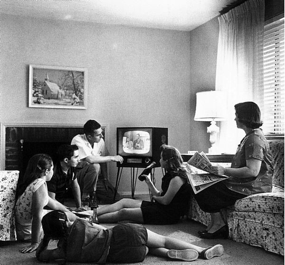 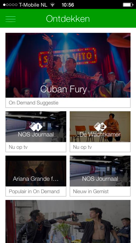 Geschiedenis tv
Jaren ’40: de geboorte van tv-kijken in Nederland
Jaren ’50: for the lucky few
Jaren ’60: tv-kijken als sociaal uitje
aren ’70: tv in de lift
Jaren ’80: populaire tv-shows vieren hoogtij
Jaren ’90: transitie van gezinsleven naar individualisme
2000-2010: breed aanbod binnen- en buitenlandse content
2010-2015: customized content
2015: the future is now – wat, waar, waarmee en wanneer je wilt tv-kijken
Vanaf jaren ‘60
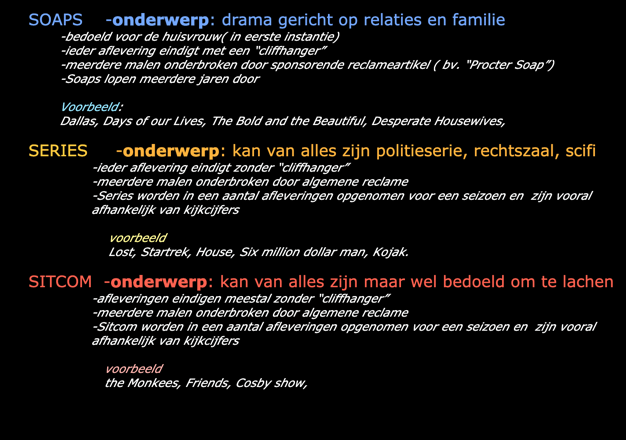 Live verslag/nieuws

Entertainment (muziek, series en sticoms, en shows)

Sport

Soap

Reclame
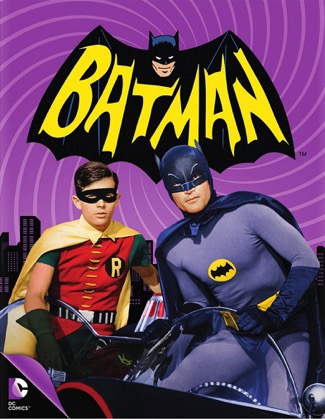 Series
Gaat concurrentie aan met film
Andere concentratie voor nodig
Korte blokken en veel reclame

Voorbeeld: TV serie Batman (1965-1966)
Inspiratie strip van Bob Kane
Overdrijven van strip elementen: tekstballonnen
Cliffhanger

Trouw aan de strip met effecten:
https://www.youtube.com/watch?v=r94AJzJZZaU
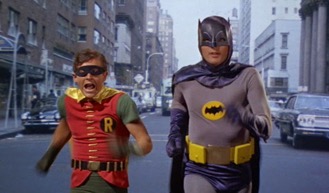 soapS
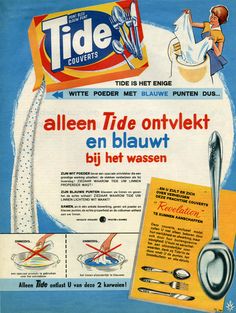 Drama gericht op relaties en familie
Bedoeld voor de huisvrouw (in eerste instantie)
Meedere malen onderbroken door sponsorende reclames. Bijvootbeeld reclames voor zeep (Tide)

Voorbeeld1950: commercial; aansluitend: The edge of night 
https://www.youtube.com/watch?v=0B6qr5veR2Q

Pioniers of television: 
Dallas, The bold and the beautiful, Dynasty 
https://www.youtube.com/watch?v=moZLZXl7B8c
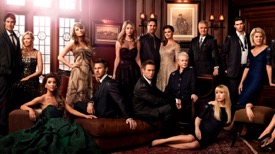 Wat maakt een soap succesvol?
Voorbeeld gtst: start 1990 (meer dan 6000 afleveringen)
Korte teksten ( 1 week vooraf bekend )
Beperkt aantal decors
Twee gesprek
Close ups
Weergeven van emoties
Diverse verhaallijnen naast elkaar
Stereotype personages, evenveel belangrijke personages
Geen vooraf bepaald begin of einde
Echte gebeurtenissen worden vaak niet getoond maar wel besproken (b.v. ongeval)
Acteurswissels
Ingewikkelde relaties
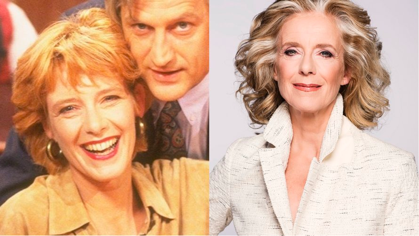 Jette van der Meij
Laura Selmhorst – speelt 28 jaar in gtst
Reality tv (drama/leedvermaak)
Van Temptation Island tot Boer Zoekt Vrouw. Televisieprogramma's met 'gewone' mensen in de hoofdrol zijn niet meer weg te denken van de Nederlandse televisie. 

In jaren 60: 
3 categorieën te onderscheiden: spelprogramma’s, datingprogramma’s en talentenjachten.
1999 (big brother groot succes):
Voorloper van Vloggen op Youtube
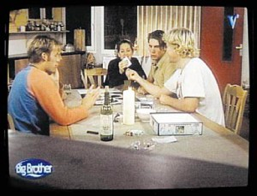 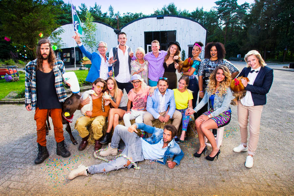